시각장애의 정의 및 특성
시각장애의
정의 및 특성
이윤경 이형준 이유라 이은정 임나진
시각장애의 정의 및 특성
장애인 등에 대한 특수교육법
시각장애의 법적 정의
시각계의 손상이 심하여 시각기능을 전혀 이용하지 못하거나 보조공학기기의 지원을 받아 야 시각적 과제를 수행할 수 있는 사람으로서 시각에 의한 학습이 곤란하여 특정의 광학기구·학습매체 등을 통하여 학습하거나 촉각 또는 청각을 학습의 주요수단으로 사용하는 사람
시각장애의 정의 및 특성
장애인 복지법
시각장애의 정의 및 특성
시각장애의 법적 정의
좋은 눈의 시력이 0.02 이하인 사람
1급
2급
3급
4급
5급
6급
좋은 눈의 시력이 0.04 이하인 사람
좋은 눈의 시력이 0.06 이하인 사람, 
두 눈의 시야가 각각 모든 방향에서 5도 이하로 남는 사람
좋은 눈의 시력이 0.1 이하인 사람,
두 눈의 시야가 각각 모든 방향에서 10도 이하로 남는 사람
좋은 눈의 시력이 0.2 이하인 사람,
두 눈의 시야각도의 합계가 정상시야의 50%이상 감소한 사람
나쁜 눈의 시력이 0.02 이하인 사람
시각장애의 정의 및 특성
국립특수교육원
시각장애의 교육적 정의
교육적
교육적
시각
시력을 사용하지 않고 청각과 촉각 등 다른 감각으로 학습하는 아동이 해당
저시력
장애
맹
시력을 학습의 주된 수단으로 사용하는 즉 학습자료, 학습환경 등을 변형 하지 않으면 시력을 통한 학습에 어려움을 겪는 아동
두 눈 중 좋은 쪽 눈의 교정시력이 0.3 미만이거나 교정한 상태에서 학습 활동 에 어려움을 겪는 자
시각장애의 정의 및 특성
한국특수교육학회
시각장애의 특성
신체발달
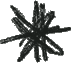 시각적 자극의 제한, 모방학습의 제한, 환경적 요인 등이 발달에 중요한 장애 요인
신체발달에 간접적인 영향을 미침
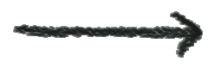 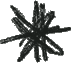 기거나 서기와 같은 정적 운동기능은 정상적인 연령에서 대부분 획득
기기, 걷기와 같은 역동적 기능은 지체
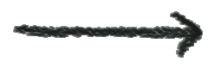 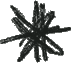 대근육 협응이 빈약하고 부적절한 평형 반응을 나타냄.
균형 잡기, 점프하기 등이 어려울 때가 많음
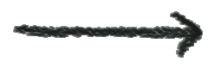 시각장애의 정의 및 특성
한국특수교육학회
시각장애의 특성
인지발달
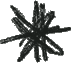 지능은 정안 아동과 비교해 볼 때 큰 차이는 없으나 경험부족으로 인해 인지발달에 영향
사실에 대한 지식을 가지고 있으나 통합능력이 부족한 경향을 보이며, 추상적인 문제의 접근을 구체적 수준에서 해결하려고 함.
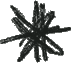 공간개념 형성에 있어서는 배울 수 있는 적절한 시기를 놓치기 쉽고 가르치는데 많은 시간이 소요됨.
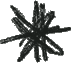 시각장애의 정의 및 특성
한국특수교육학회
시각장애의 특성
언어발달
사용 어휘의 수는 풍부하지만 명사, 형용사, 부사, 동사 등에 있어서 추상적인 표현의 구체적인 의미를 모르고 사용하는 경우가 가끔 있음.
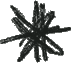 회화 중의 특징은 음성의 다양성이 부족하고 말을 크게 하는 경향이 있으며, 말의 속도가 느리고 몸짓이나 입술의 움직임이 적은 편임.
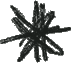 시각적 모방이 언어가 개념 형성의 중요한 도구라는 점에서 볼 때 시각적 경험과 관련된 언어 지도에 특히 유의해야 함.
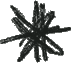 THANK YOU
FOR
WATCHING